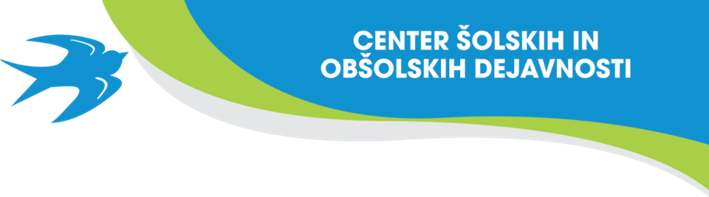 GOLF/nogavica
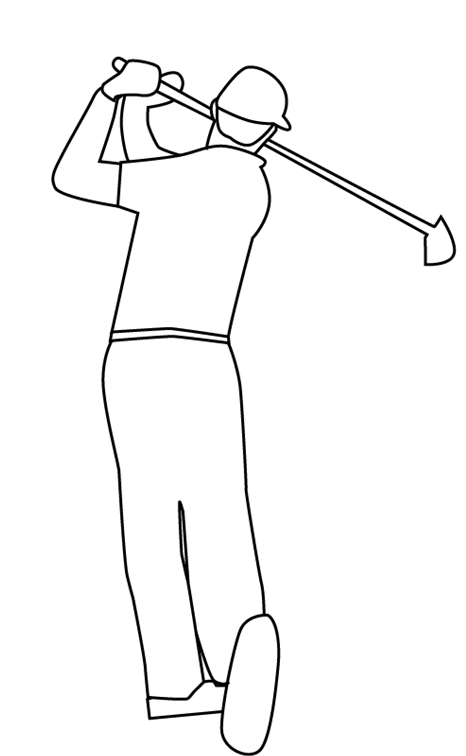 PRILOŽNOST ZA PROSTI ČAS
April 2020
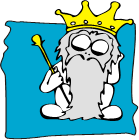 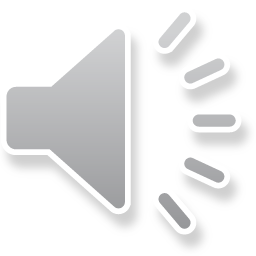 Center šolskih in obšolskih dejavnosti,CŠOD Peca, Mežica
Breg 13, 2392, Mežica, 02 823 61 84, 031 342 901
Jure Penec, prof. šp. vzg.
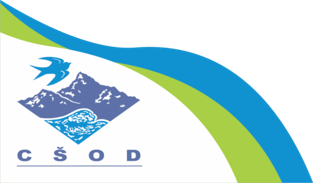 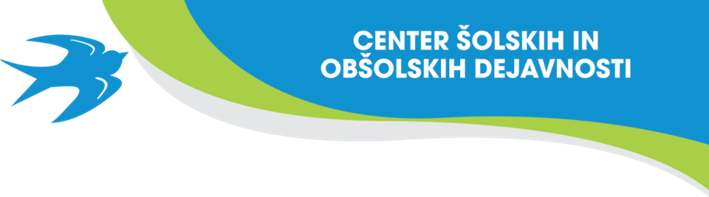 Kaj je GOLF?
Golf je šport, pri katerem skušamo s čim manj udarci s palico spraviti žogico v luknjo v tleh.
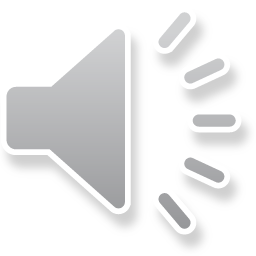 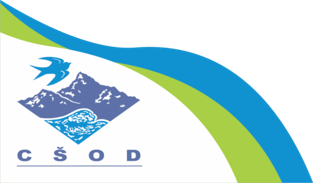 Video 1: Golf s palico
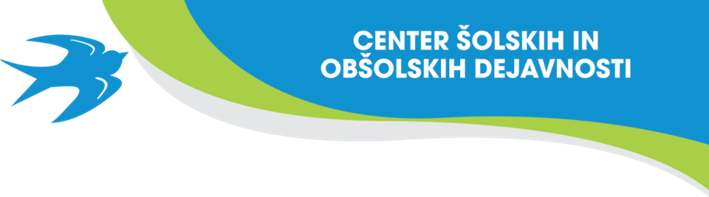 Kaj je mini GOLF?
Mini golf je šport, pri katerem skušamo s palico spraviti žogico v luknjo v tleh s čim manj udarci.
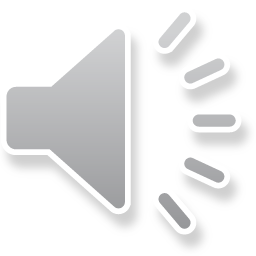 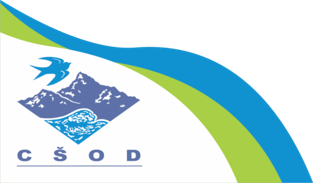 Video 2: Mini golf
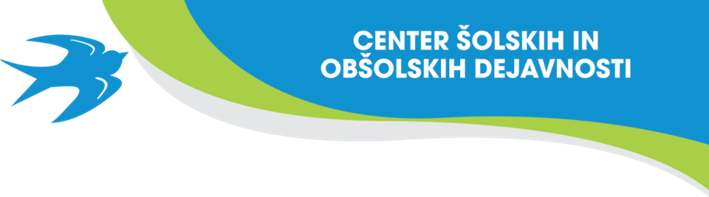 Kaj je footGOLF?
Footgolf je šport, pri katerem skušamo s čim manj udarci z nogo spraviti žogo v luknjo v tleh.
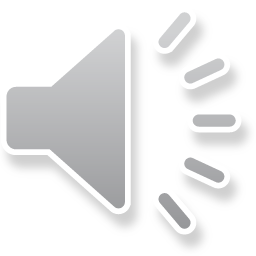 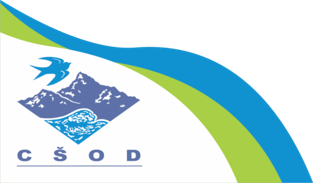 Video 3: Footgolf ali nogogolf
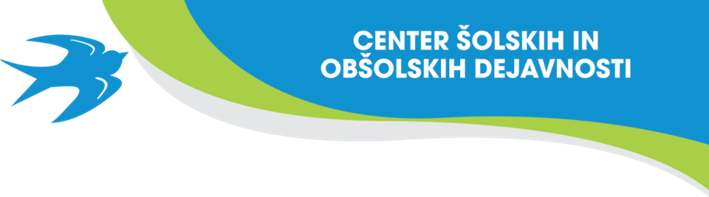 Kaj je diskGOLF?
Disk golf je šport, pri katerem skušamo z diskom zadeti koš s čim manj meti.
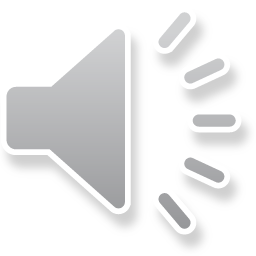 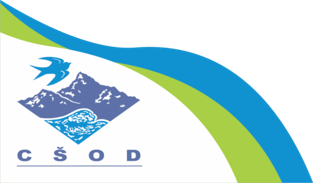 Video 4: Disk golf
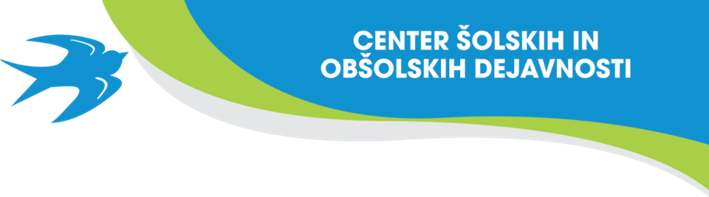 VARNOST V GOLFU
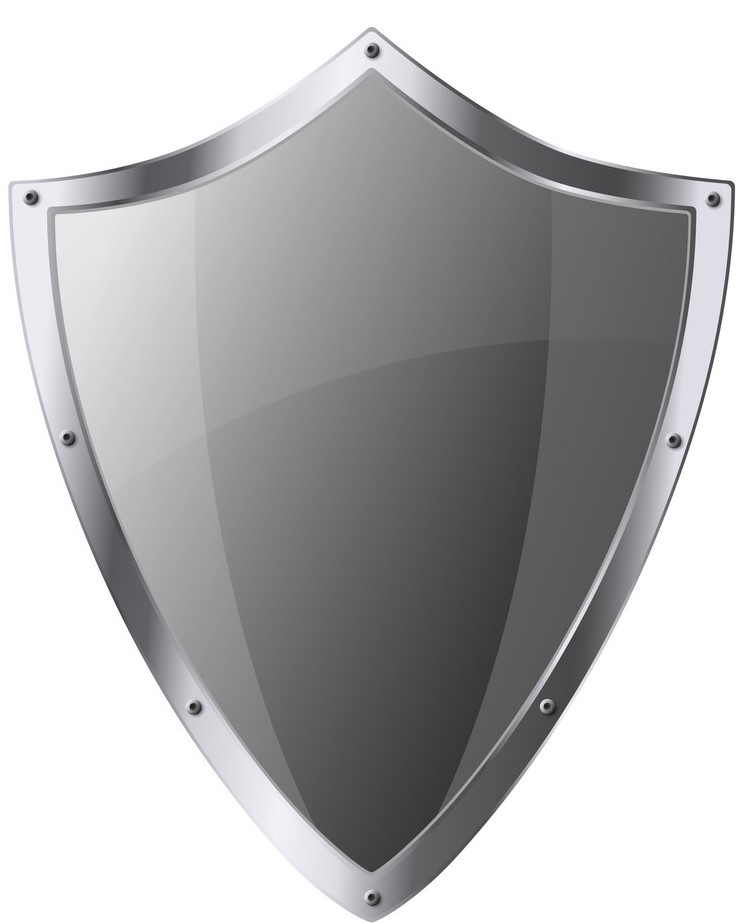 Vsak šport tudi golf imajo pravila varnosti, ki zagotavljajo in omogočajo varno udejstvovanje v njem.
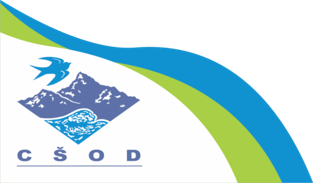 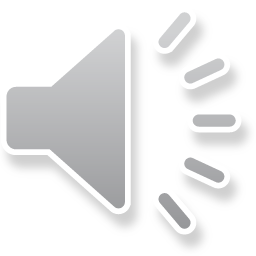 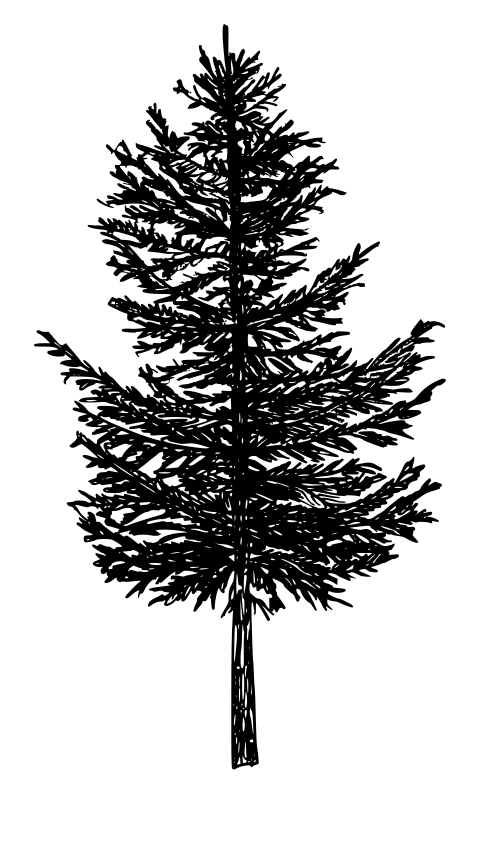 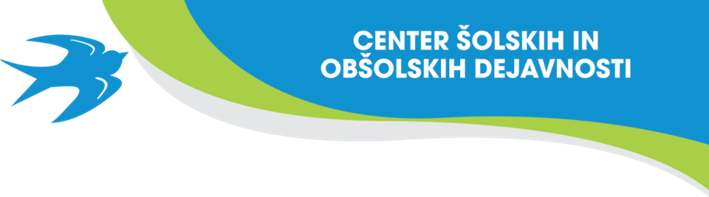 GOLF S PRIREJENIMI PRAVILI IGRE V NARAVI
Izmislimo si svoj golf! Zakaj ne kar „storž golf“?
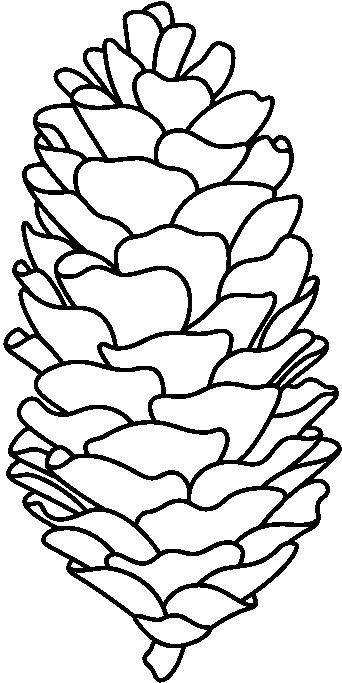 1. met              2. met                              3.met
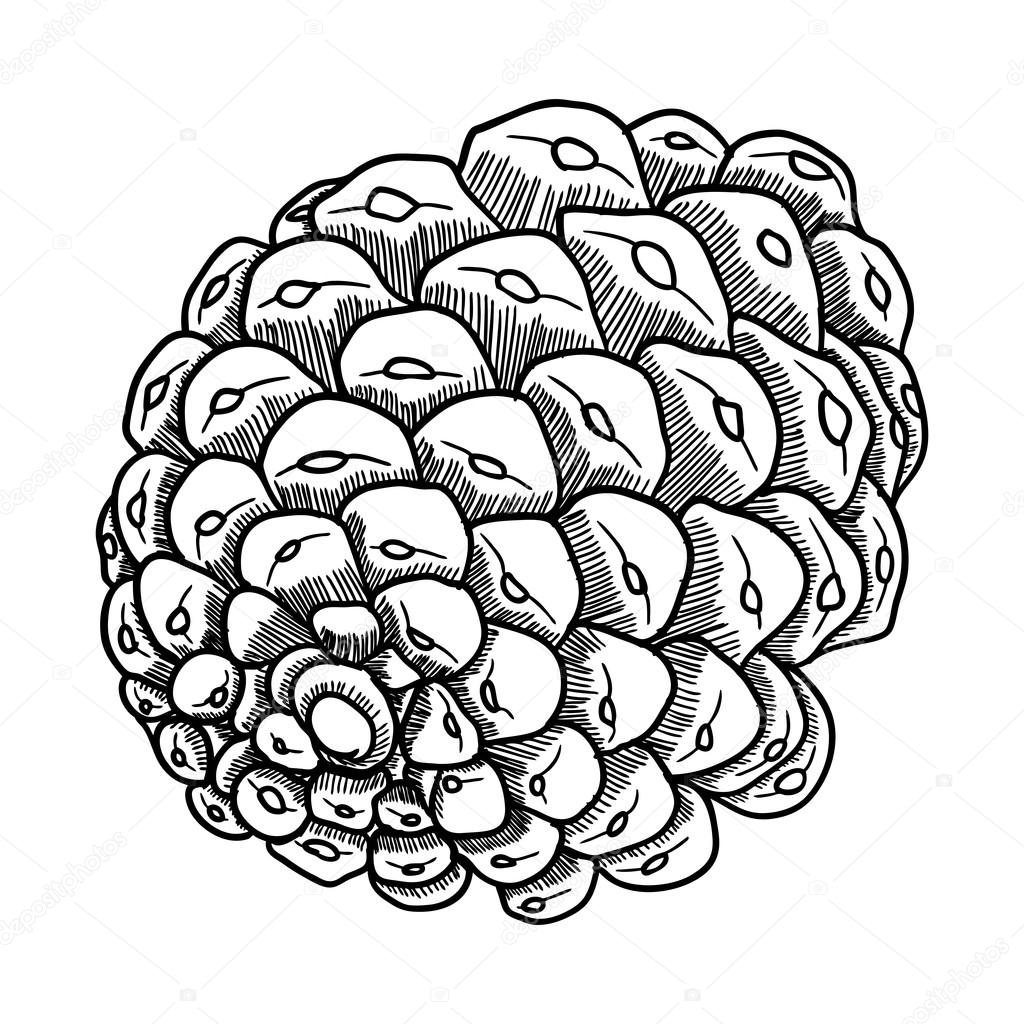 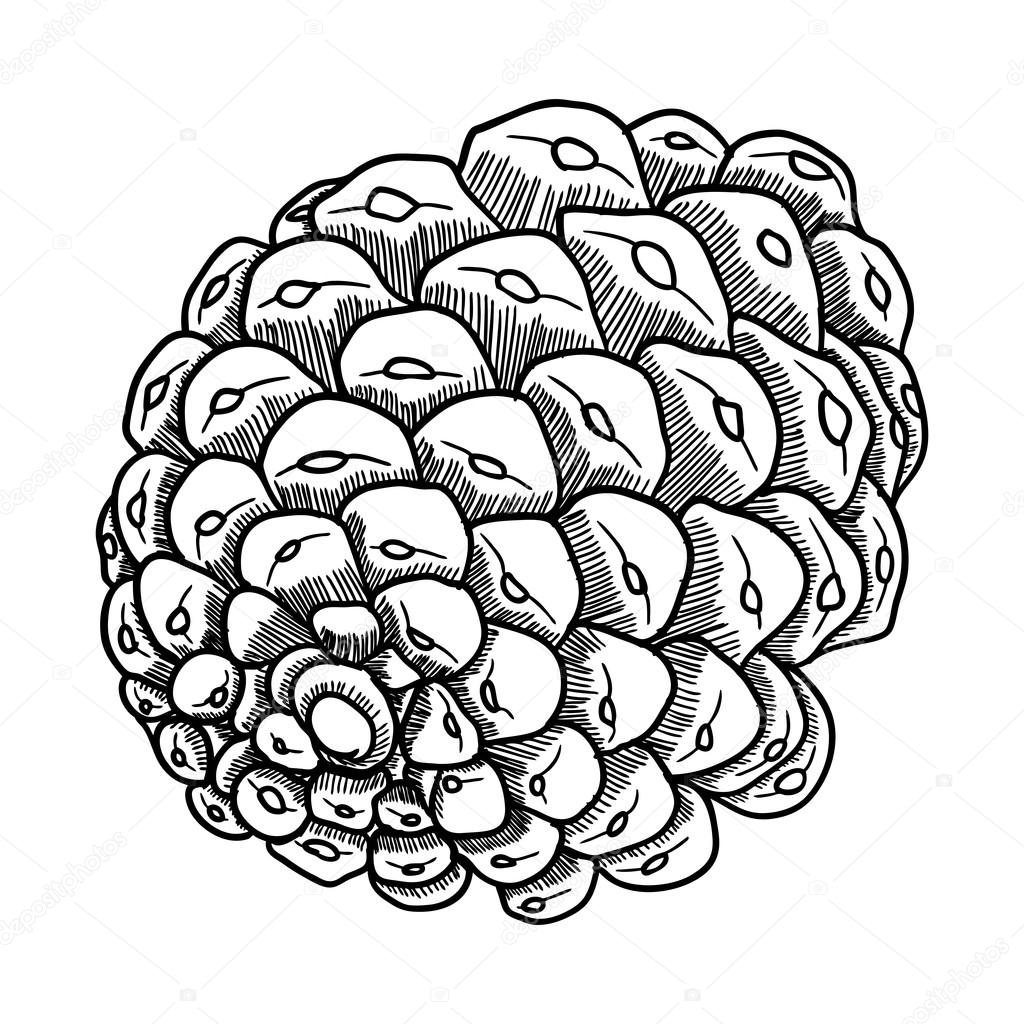 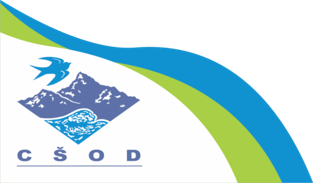 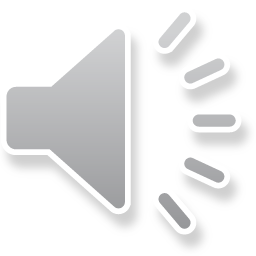 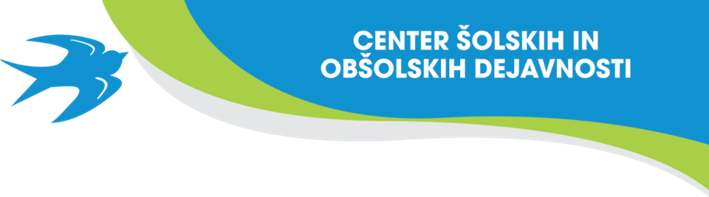 NOGAVICA GOLFDOMA
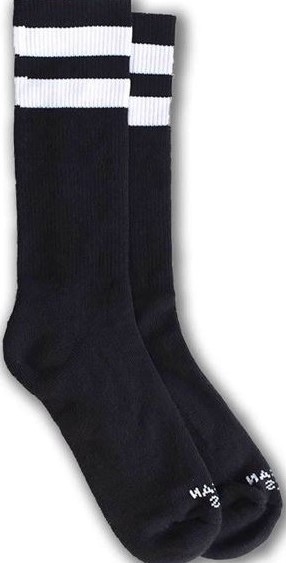 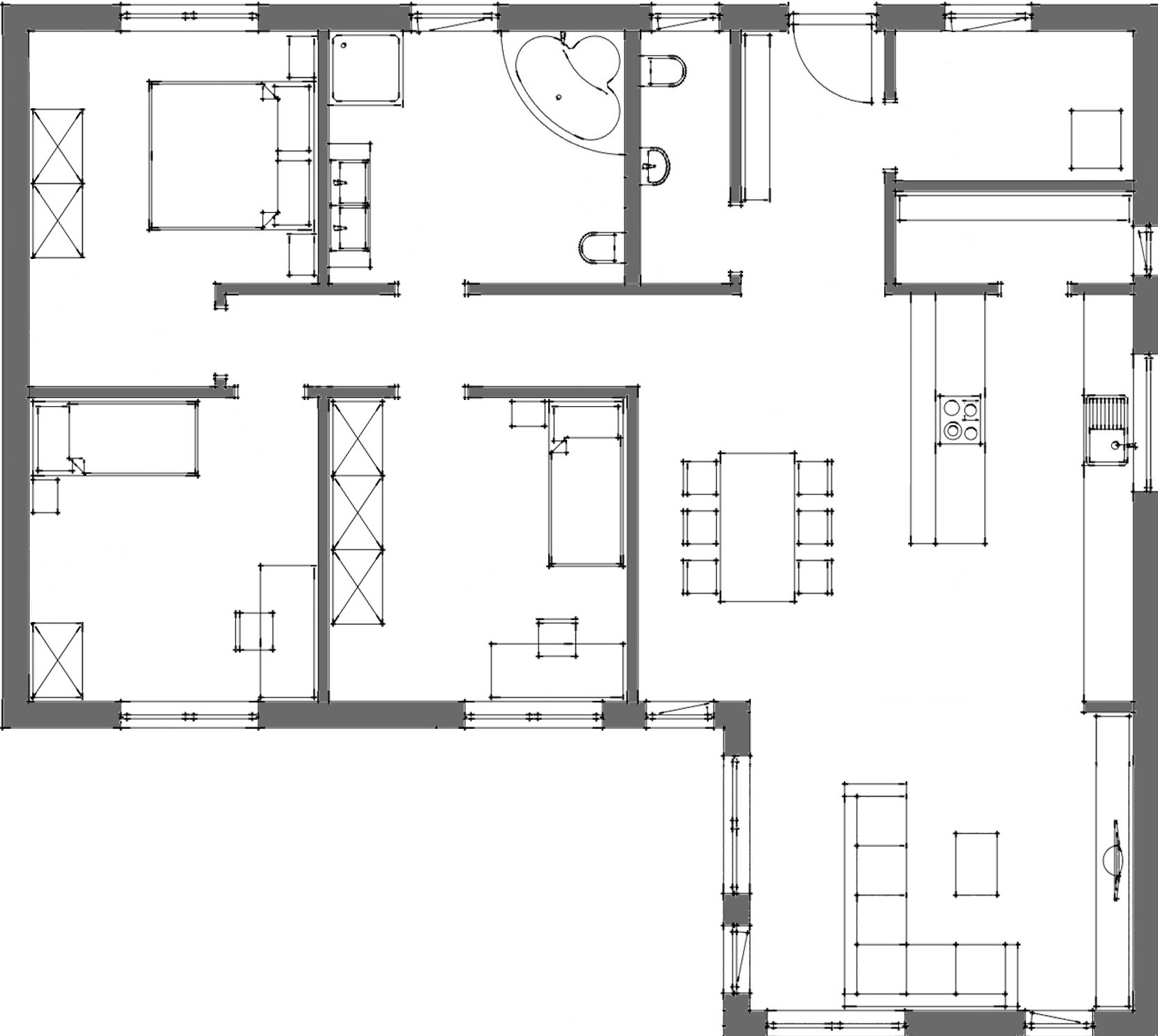 1. met
GARDEROBA
WC
OTROŠKA
SOBA
2. met
KOPALNICA
3. met
HODNIK
JEDILNICA
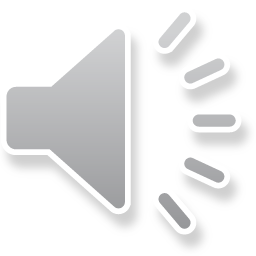 KUHINJA
OTROŠKA
SOBA
SPALNICA
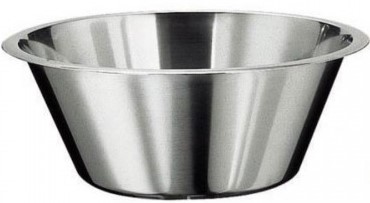 DNEVNA SOBA
LEGENDA
		  	     ZAČETEK
               	     CILJ / POSODA
			     METI (1, 2, 3 …)
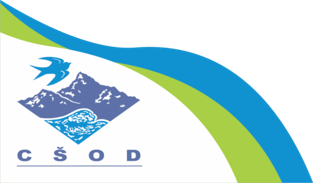 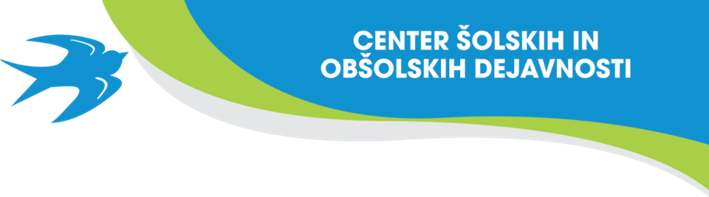 Več o golfu na povezavah
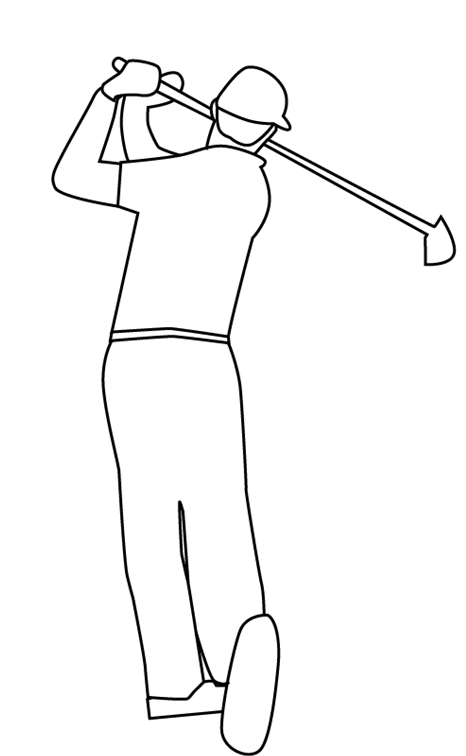 GOLF ZVEZA SLOVENIJE

MINI GOLF SKOZI ČAS

FOOTGOLF ZVEZA SLOVENIJE

DISK GOLF ZVEZA SLOVENIJE
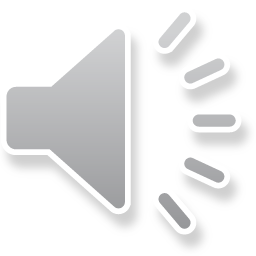 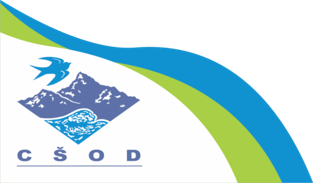 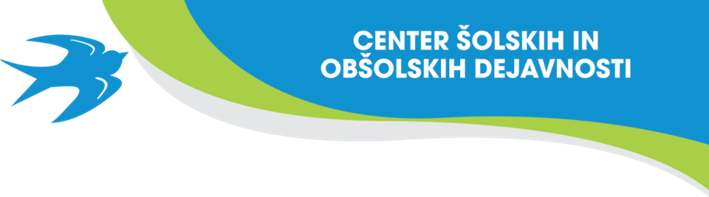 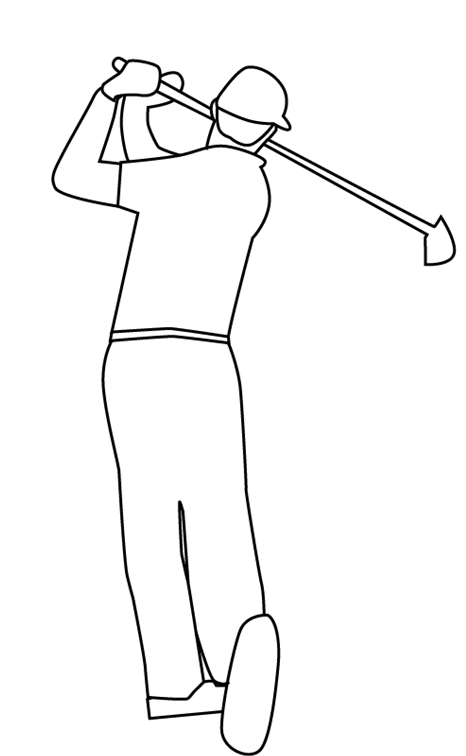 VESELO NA IGRO
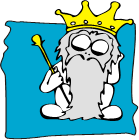 Center šolskih in obšolskih dejavnosti, CŠOD Peca, Mežica
Breg 13, 2392, Mežica, 02 823 61 84, 031 342 901
Jure Penec, prof. šp. vzg.
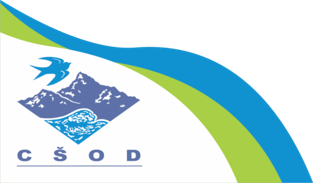